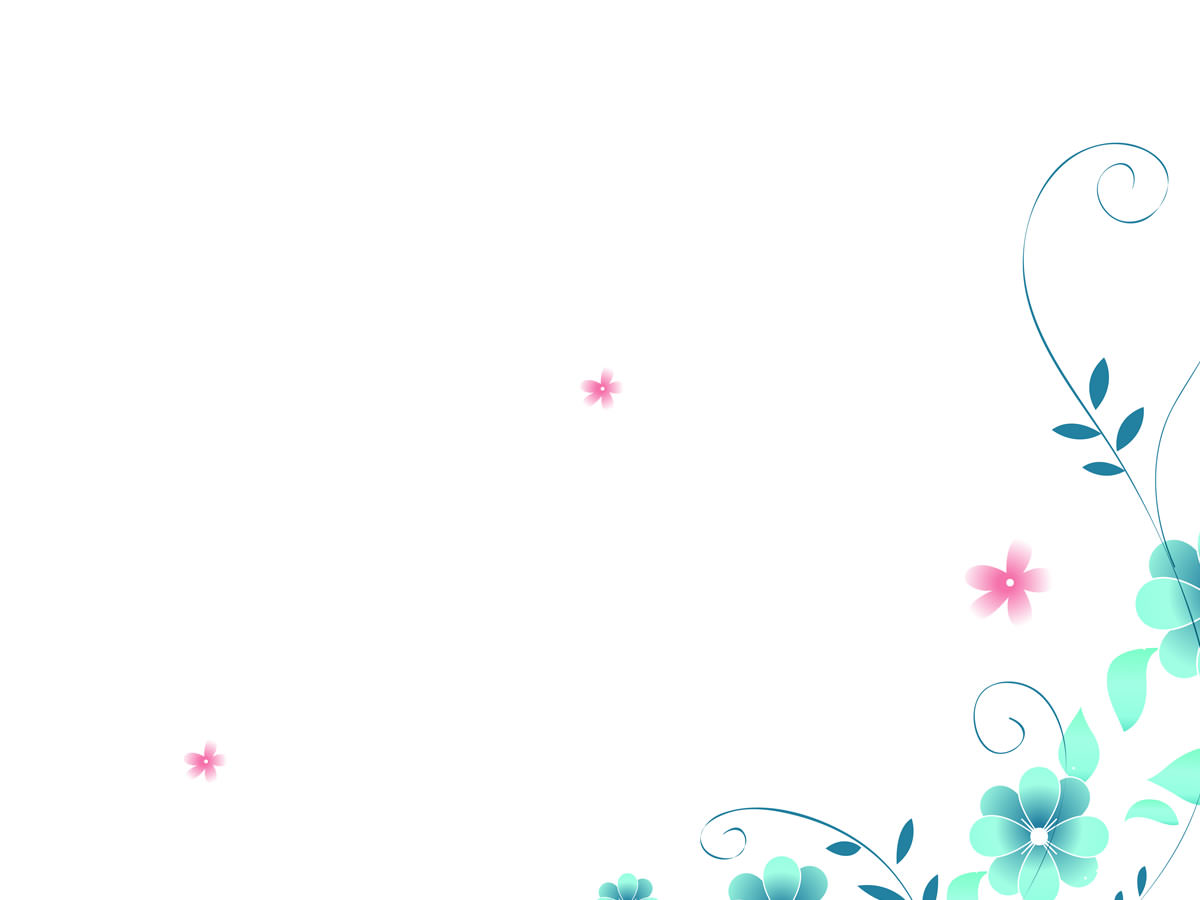 ỦY BAN NHÂN DÂN QUẬN 8
TRƯỜNG MẦM NON VƯỜN HỒNG
NỘI DUNG HỌC NGÀY THỨ TƯ ( 29/4/2020)
LÀM QUEN VĂN HỌC
KỂ CHUYỆN: “ HAI ANH EM”
(QUAY CLIP)
LỚP: LÁ 1 ( 5-6 TUỔI)